Úvod do copywritingu
Martin přednáší
PLIN052 Copywriting, jaro 2019
Ahoj!
1985
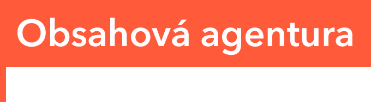 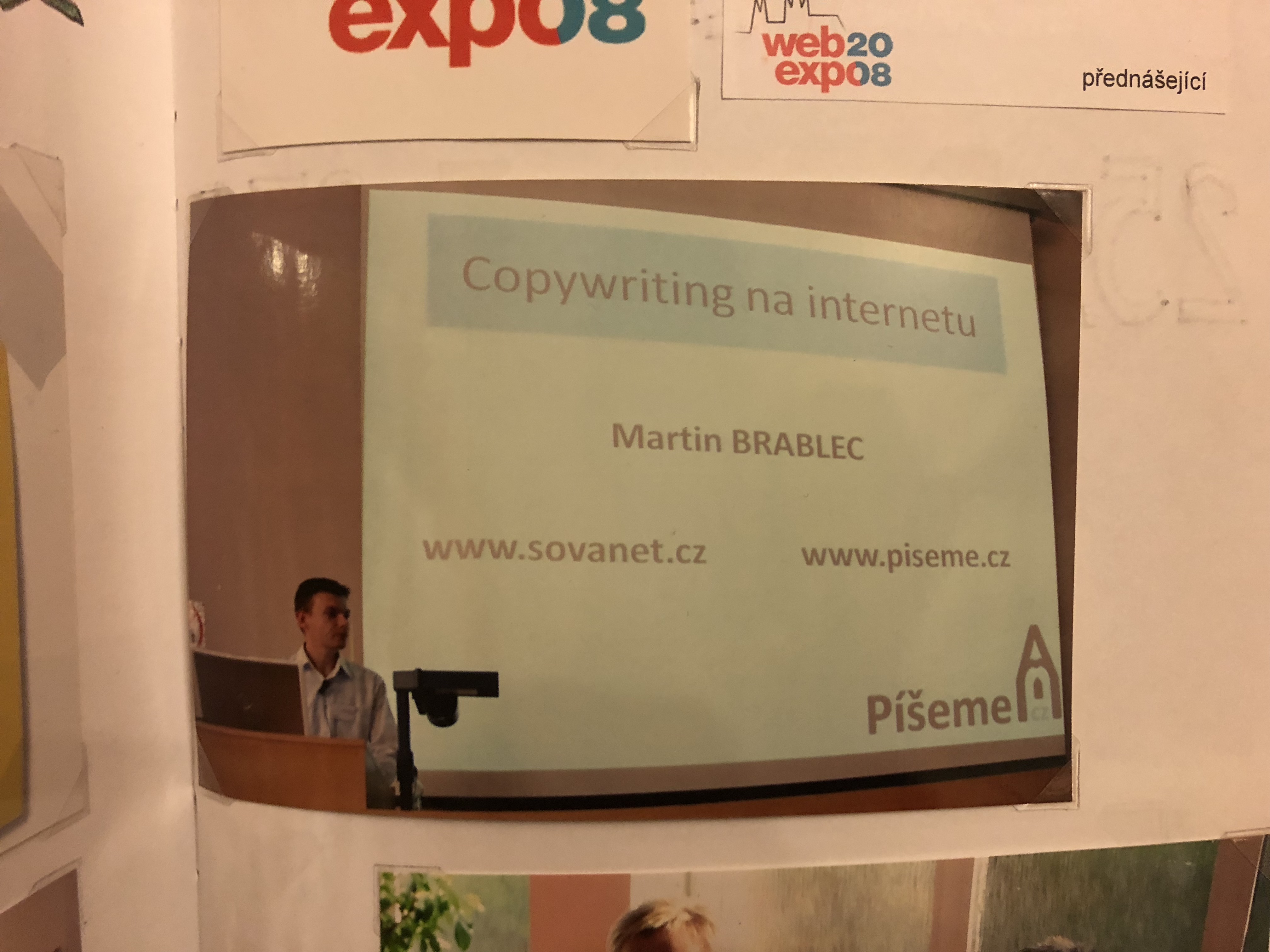 2006-2010
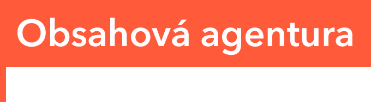 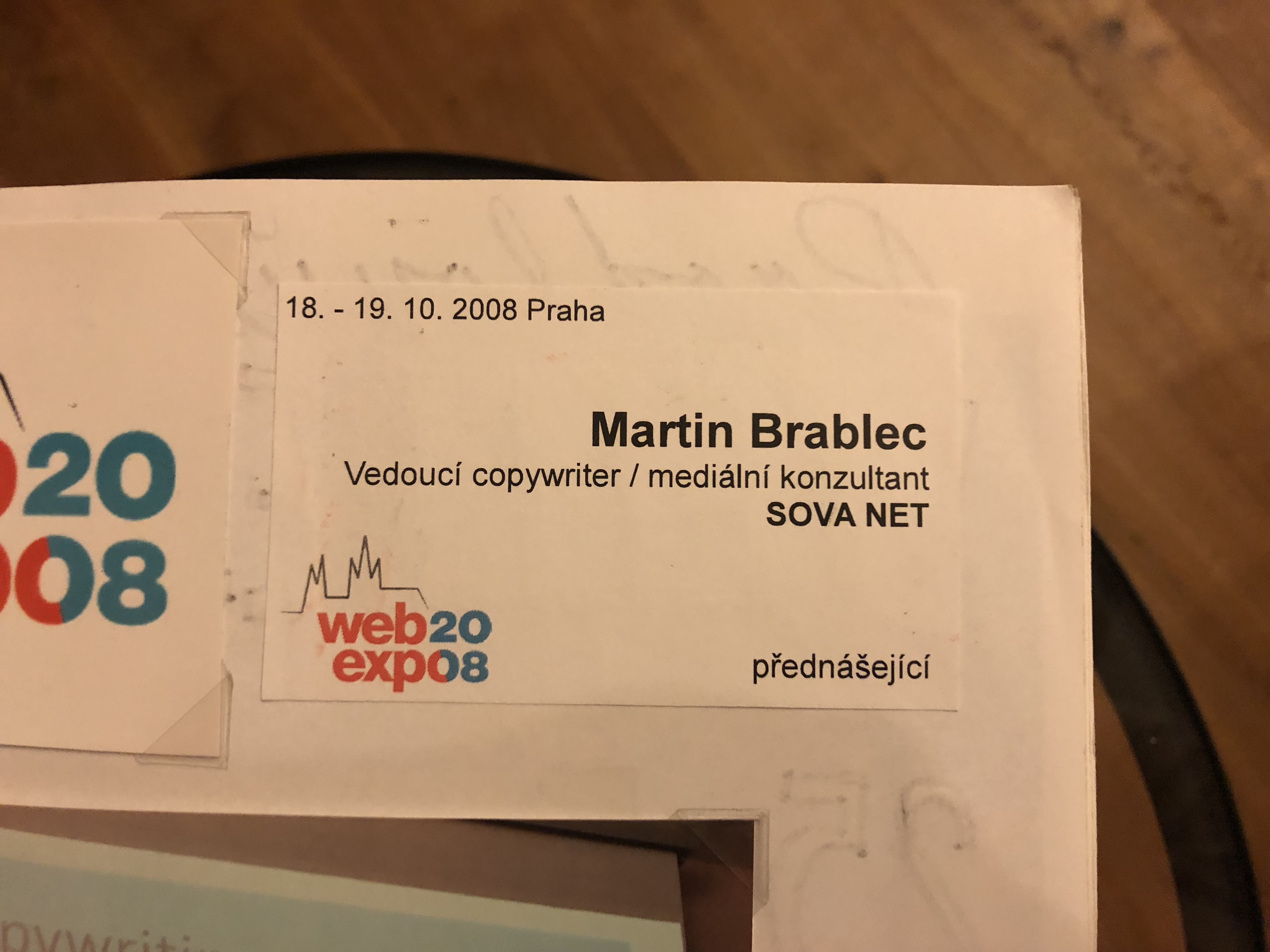 2010-2012
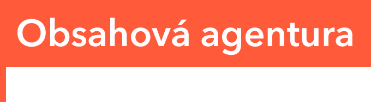 2012-2013
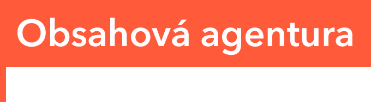 2013-2014
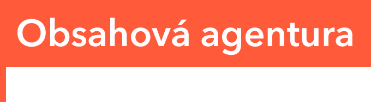 2014-2015
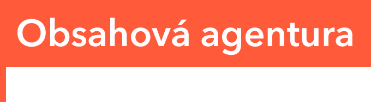 2015-2017
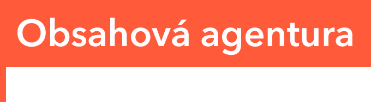 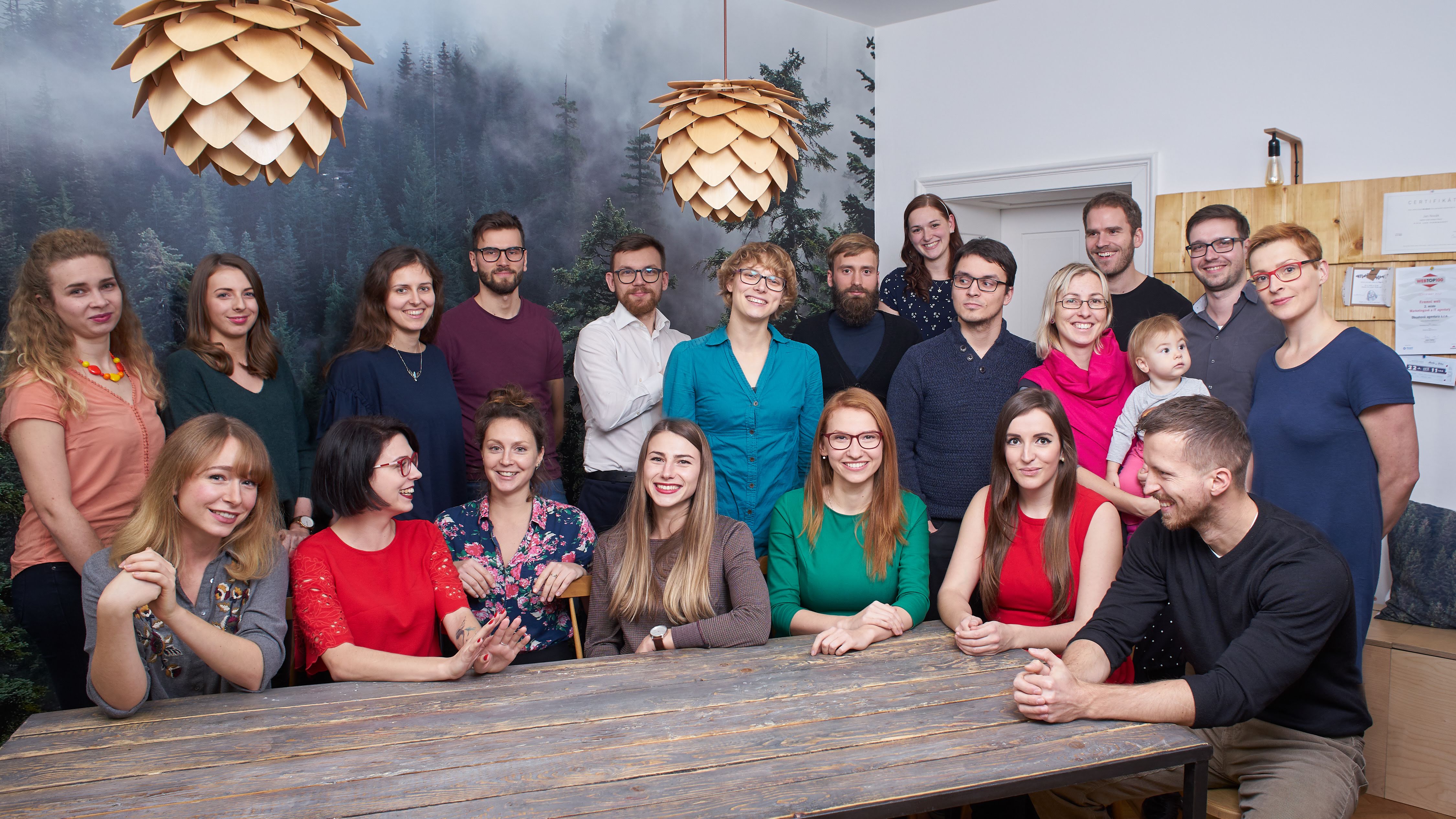 2017 - ?
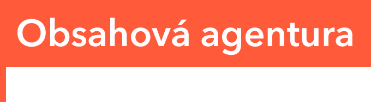 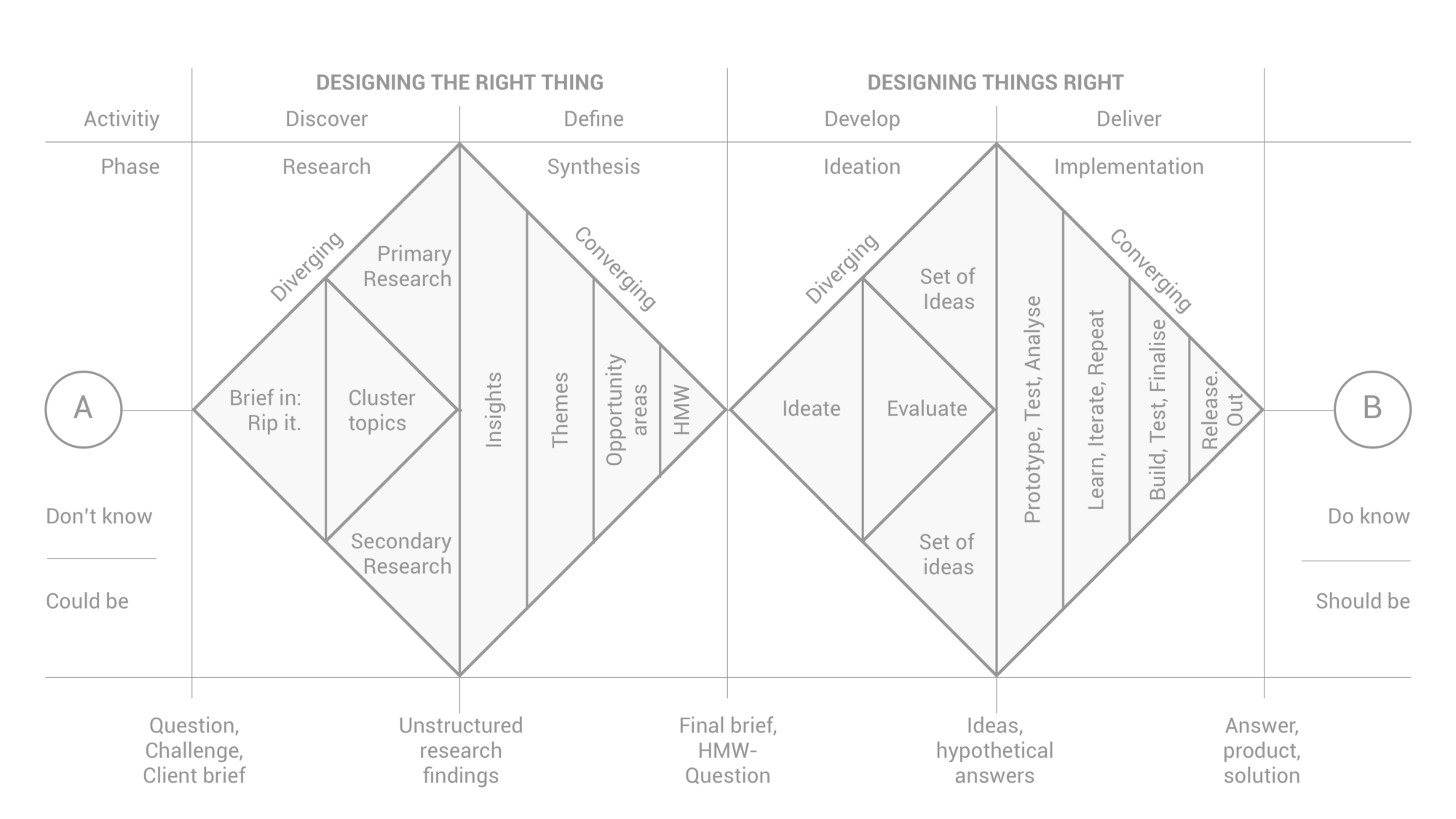 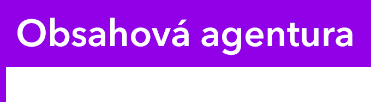 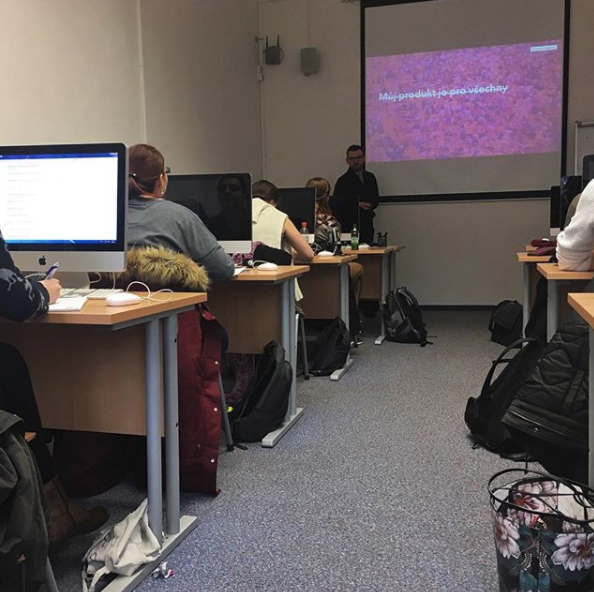 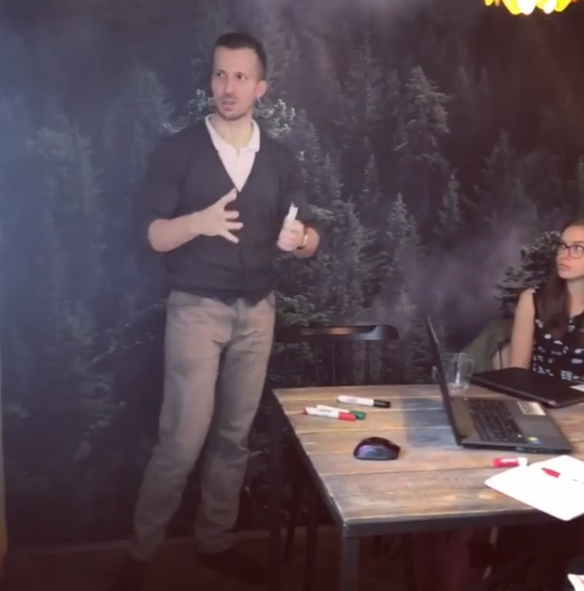 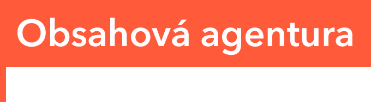 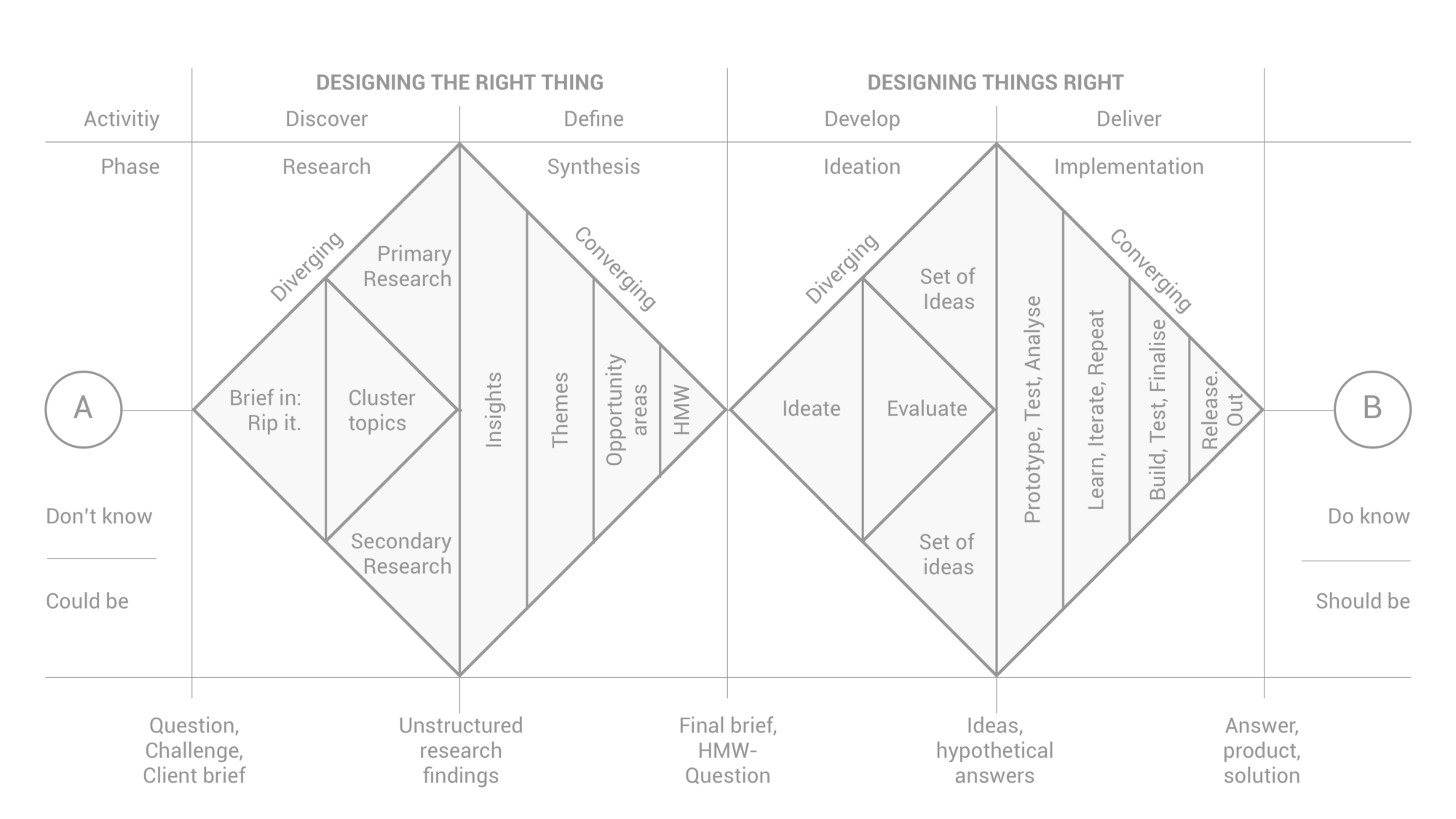 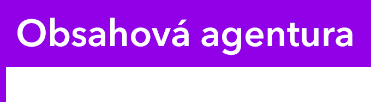 1) Proč jste tady?
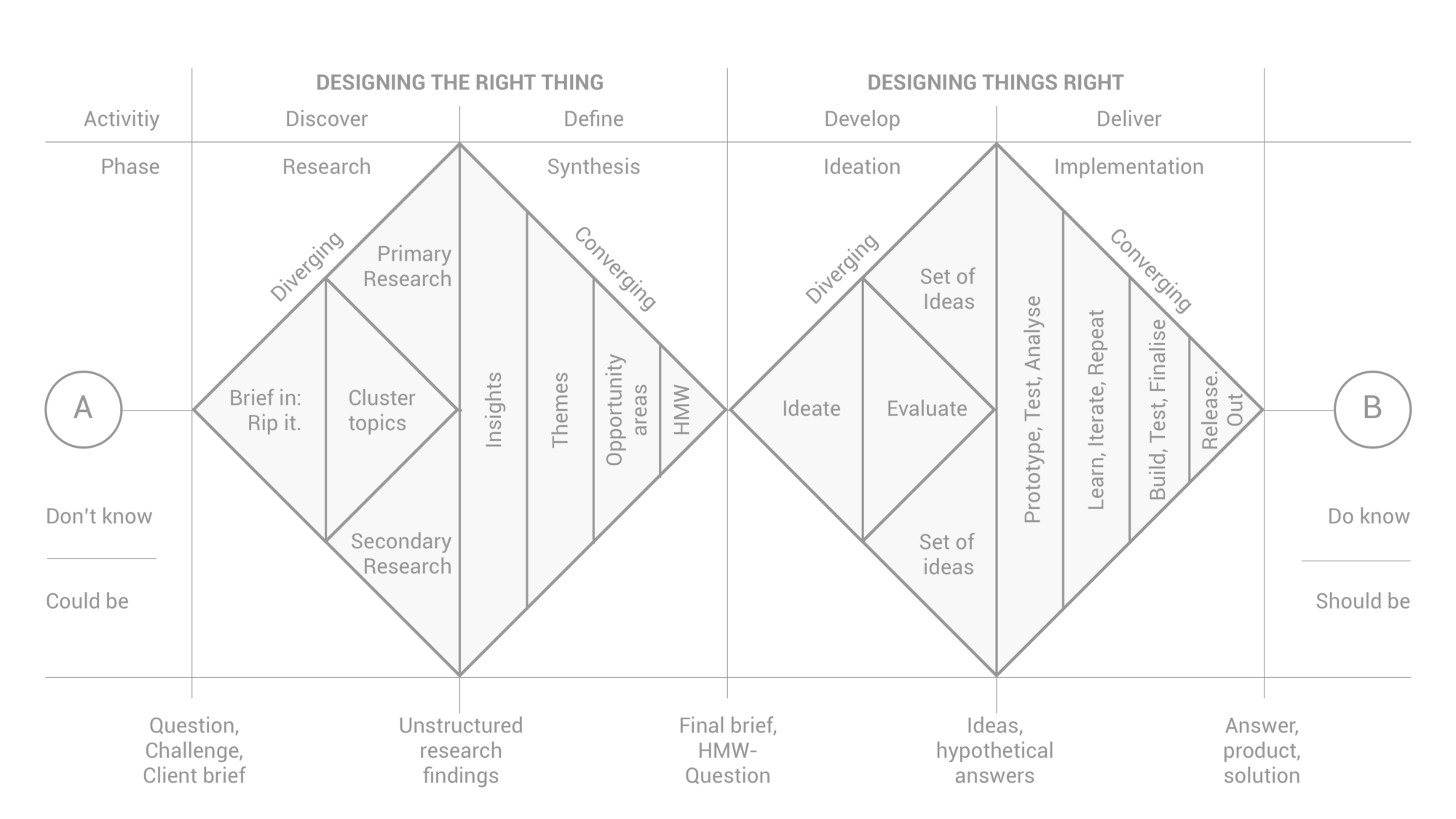 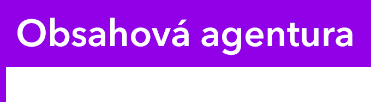 2) Co vám můžu dát já?
Co je copywriting
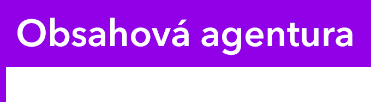 Co je copywriting
Copywriting = tvorba textů pro reklamní a marketingové účely. Jeho výsledkem je „copy“ – obsah, který vede příjemce ke konkrétní akci nebo zvyšuje známost značky. 

Copywriteři pomáhají tvořit obsah pro weby, brožury, katalogy, inzeráty v médiích, billboardy, letáky, prodejní dopisy, scénáře pro audio i video spoty, whitepapery, sociální sítě, e-maily...
Claude Hopkins
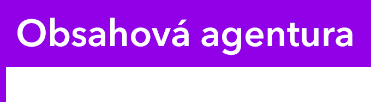 Claude Hopkins (1866 – 1932)
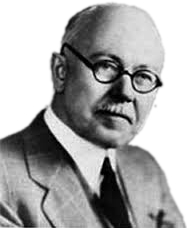 Můj život v reklamě & Reklama jako věda
Styl nemá v reklamě co dělat.
Pište jednoduše, přímočaře, neokázale.
Nikdy se nechlubit. Superlativa vyvolají odpor.
Prodáváme službu – tu, kterou chce zákazník.
Používejte konkrétní a jednoznačná tvrzení.
Nepoužívejte negativitu – lidé hledají krásu, bezpečí, štěstí, spokojenost.
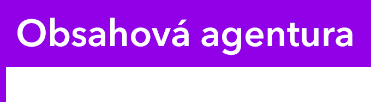 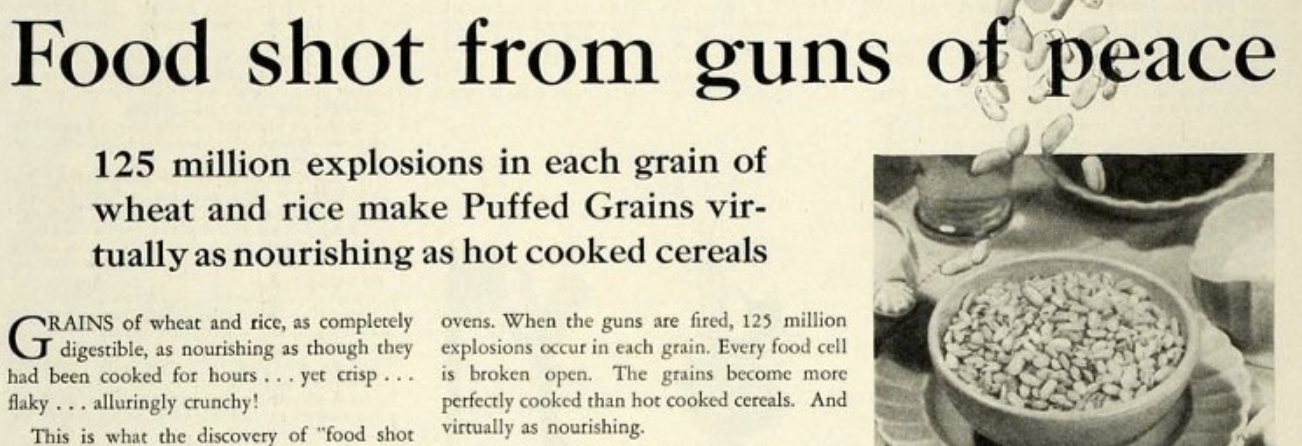 David Ogilvy
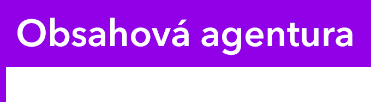 David Ogilvy (1911 – 1999)
Ogilvy o reklamě, Vyznání muže reklamy
Poznejte dokonale svůj produkt.
Spotřebitel není blbec, je to vaše manželka.
Text má být tak zajímavý, aby přiměl koupit výrobek.
Nejvíce pozornosti věnujte titulku – s příslibem výhody.
Lidé kupují příslib krásy, výživy, úlevy od bolesti, statusu. 
Dlouhé texty lépe prodávají. Ale vždy psané jednoduchým jazykem.
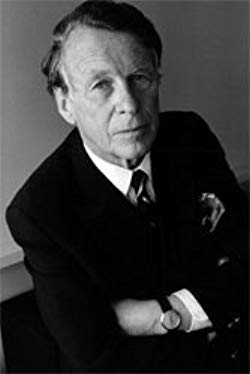 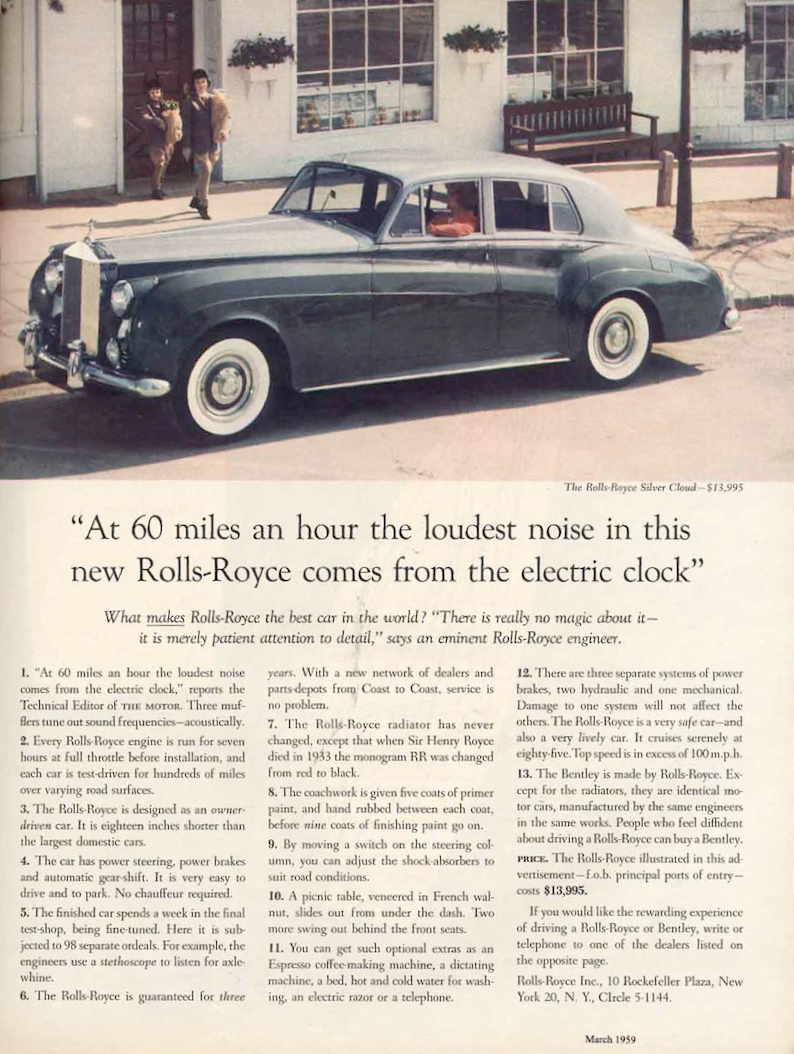 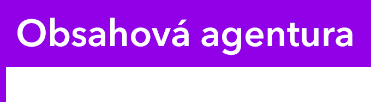 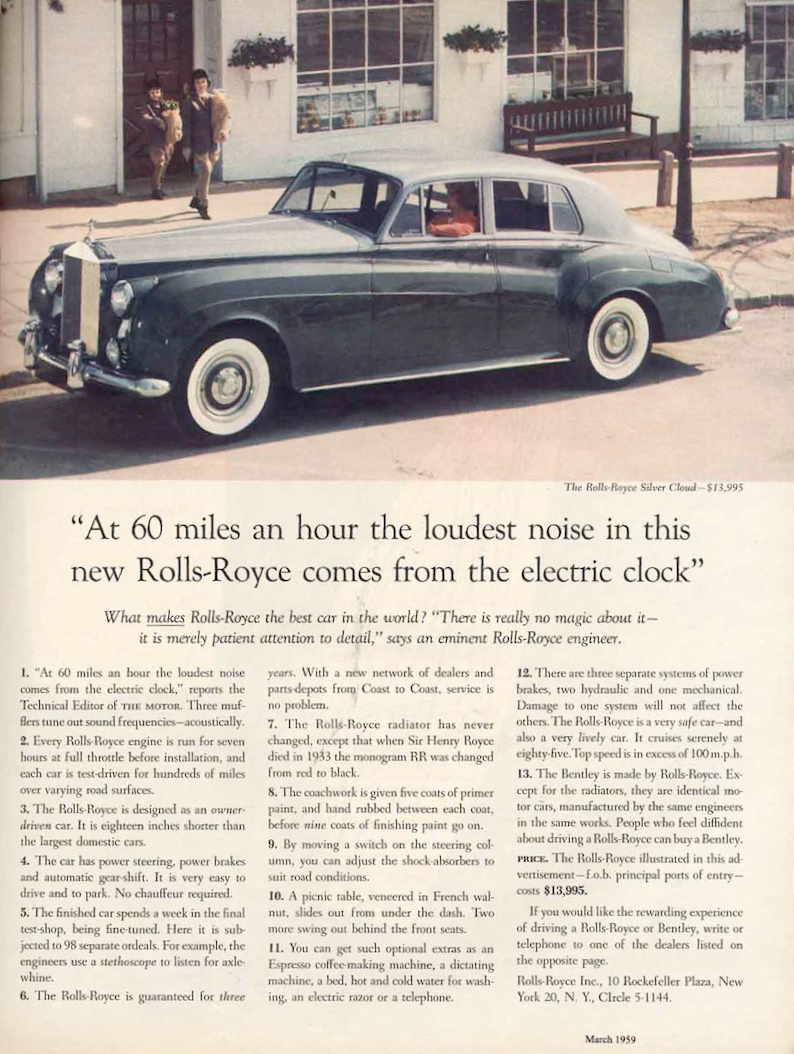 Stephen King
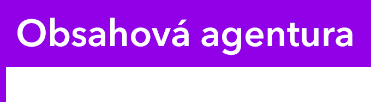 Stephen King (1947 – )
O psaní
Trpný rod je pro sraby. („Jednání bude zahájeno v sedm“)
Příslovce ukazují nejistotu („Polož to!“ řekla výhružně)
Odstavec začněte tvrzením, které dál rozvíjejte. („Pokoj velkýho Tonyho vůbec nevypadal tak, jak si ho představoval. Světlo tu mělo podivný…“)
Popisujte pomocí pečlivě zvolených detailů, které napoví všechno ostatní.
Vyhněte se ohraným metaforám, ale nepřehánějte to s nimi.
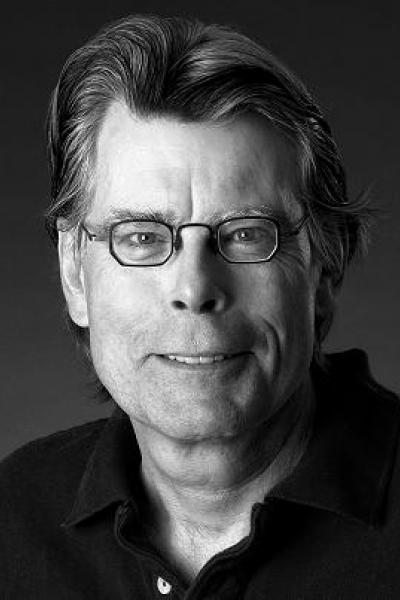 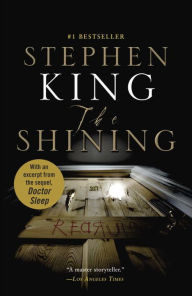 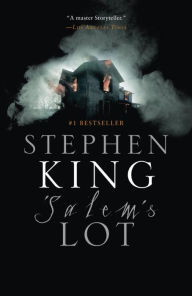 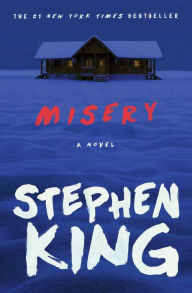 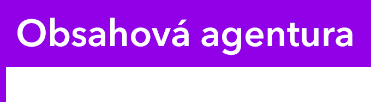 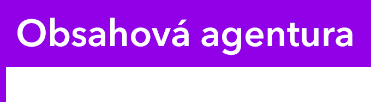 Pár českých zdrojů
Vladimír Just: Velký slovník floskulí
Otto Bohuš: Pište jako copywriter
Blog a Akademie Obsahové agentury :-P
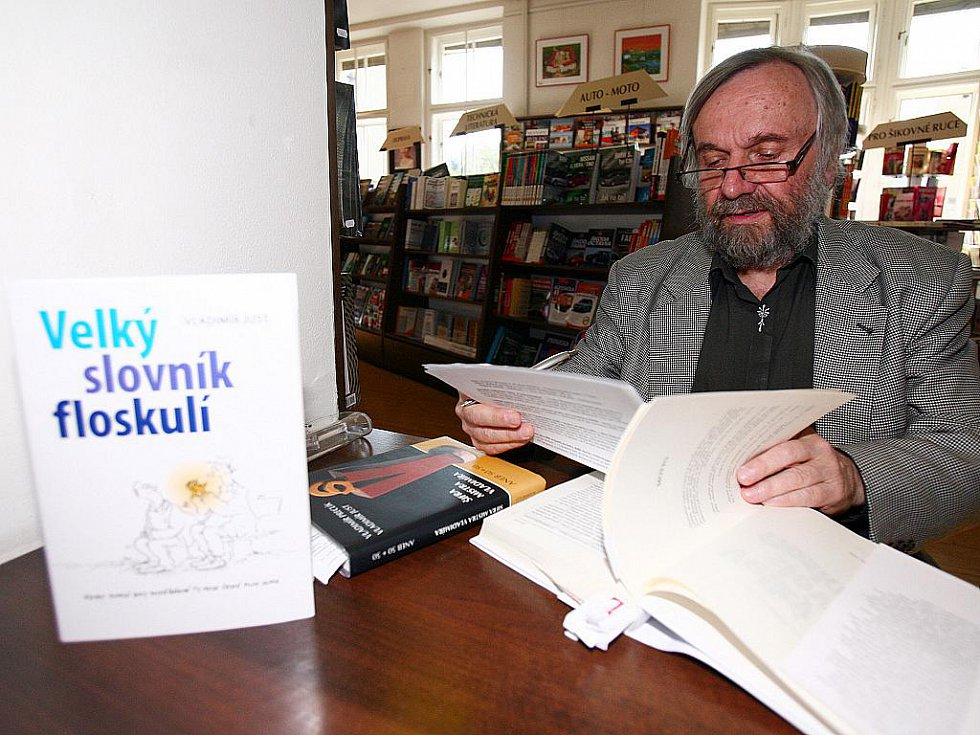 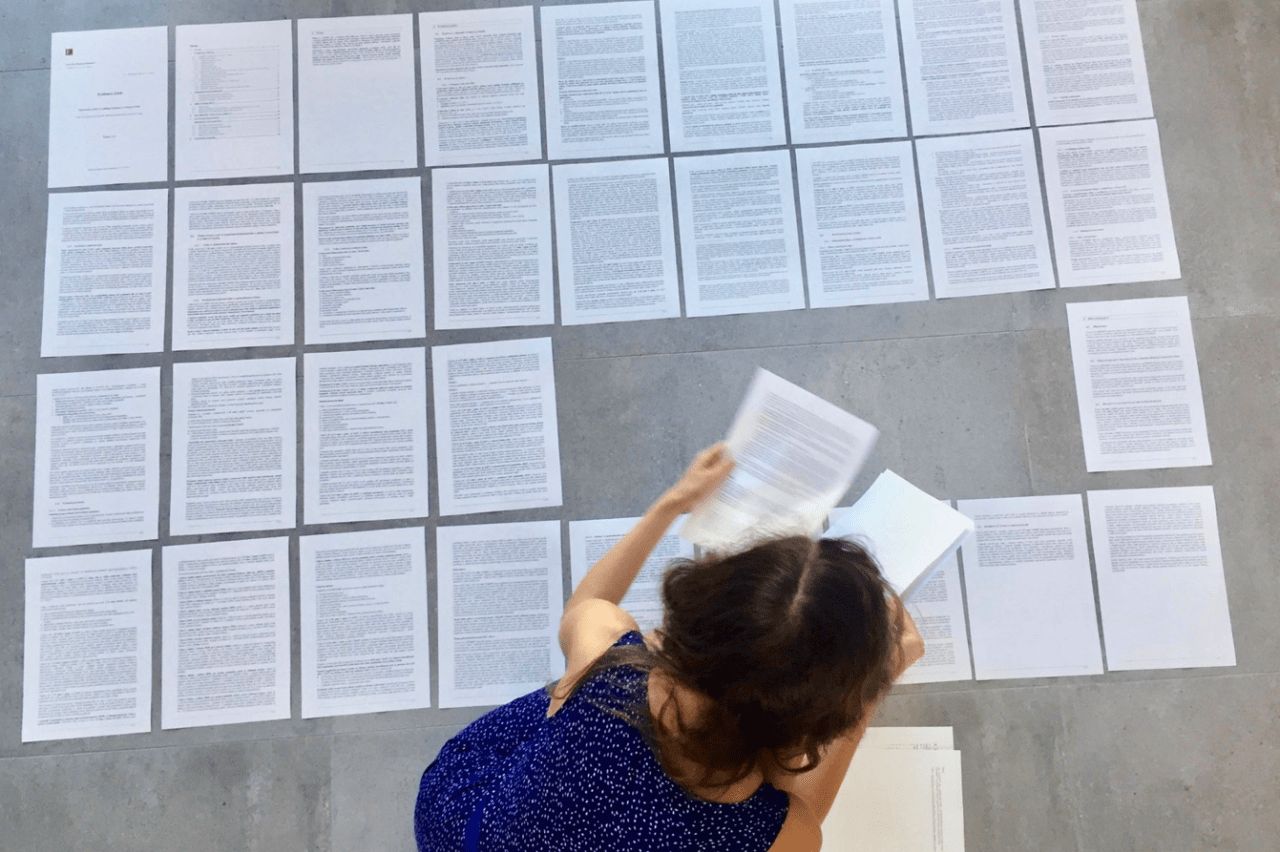 Změna pravidel hry:
Content Marketing
Co je podle vás content marketing?
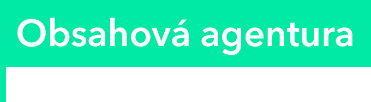 Komunikace se zákazníky a potenciálními zákazníky bez snahy prodat. Namísto inzerce poskytuje hodnotné informace, které je vzdělají nebo pobaví natolik, že mezi nimi a firmou vytvoří vztah.
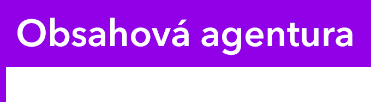 Kde na tom ale vyděláme peníze?
Později! Nejprve dávej, potom ber.
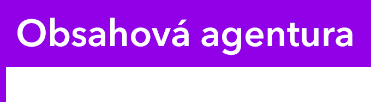 Kde na tom ale vyděláme peníze?
Později! Nejprve dávej, potom ber.
V přátelském vztahu je snazší prodat: make money after you make them happy.
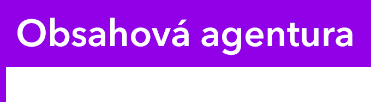 Kde na tom ale vyděláme peníze?
Později! Nejprve dávej, potom ber.
V přátelském vztahu je snazší prodat: make money after you make them happy.
Ale na prodej nesmíme zapomenout: pro něj to přece všichni děláme.
Případová studie content marketingu pro českou firmu aneb nejprve dávej, potom ber
2016: 

EET přichází a proč zrovna content marketing?
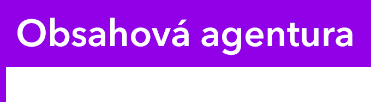 Situace na trhu vs. cílovka
Složité a nesrozumitelné téma / Nemám čas cokoliv luštit!
Napjatá atmosféra, vyhrocené emoce / Jde mi o peníze a existenci!
Vše se mění, nic není dané / Já to ale musím (včas) vyřešit! 
Chybí čitelný zdroj informací / Poraďte mi někdo!
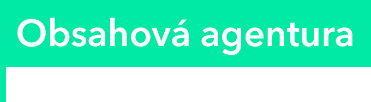 Klient: Máme know-how a pozici. Chceme dlouhodobou platformu pro podporu prodeje, která nám přinese konkurenční výhodu.
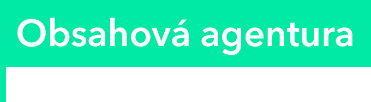 Obsahovka: Etablujeme Soliteu jako odborníka a vytvoříme místo, kde se podnikatel dozví vše o EET. Maximálně srozumitelně, přínosně a bez jakékoliv vaty.
1. fáze: Zaběhnutí EET poradny,
03/2016 až 09/2016
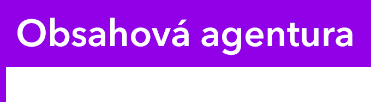 Katka + Evavs. MFČR
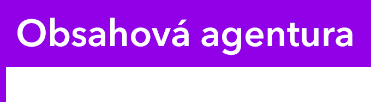 Spuštění jednoduchého webu
Typický obsah? Co to je, koho se týká, co potřebujete, a co dělat. Rychle, přesně a s pochopením. 

Příklad?
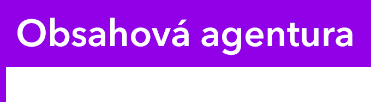 Pečlivé studium metodiky...
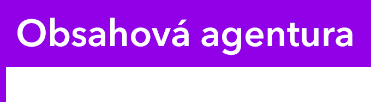 Výstup druhý den po zveřejnění
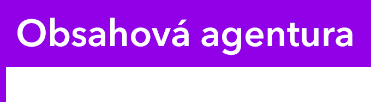 Více reakcí než obvykle
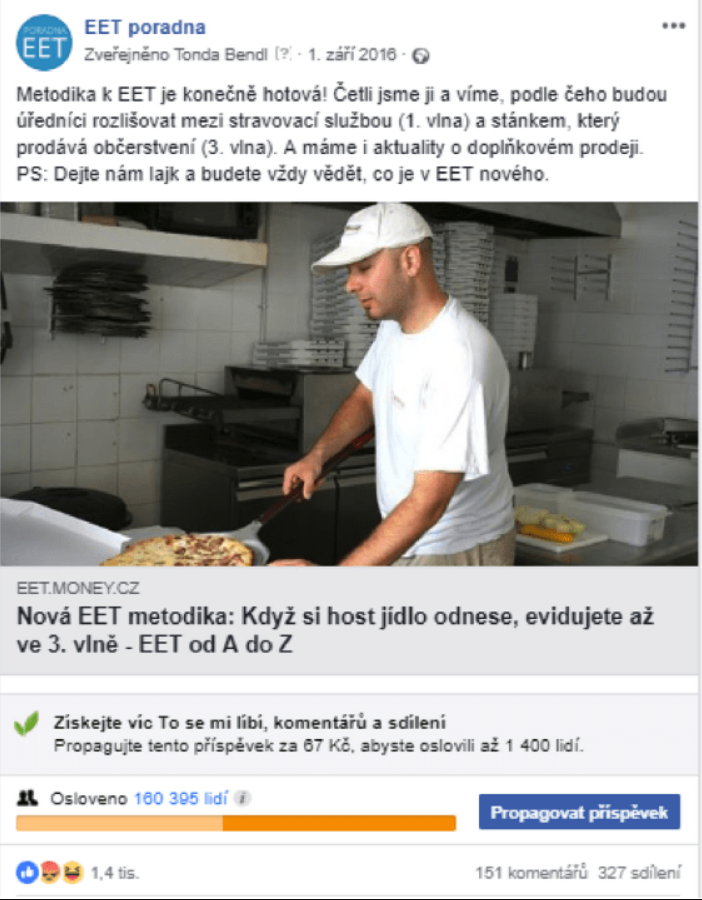 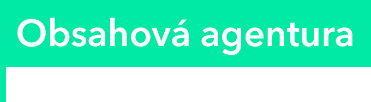 Ohlas na metodiku
Dosah: 160 395 (75 722 org.)
Lajky + komenty: 1 471 + 151
Sdílení: 327
Unikátní zobrazení: 30 732 (č. 10)
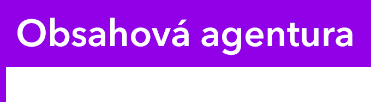 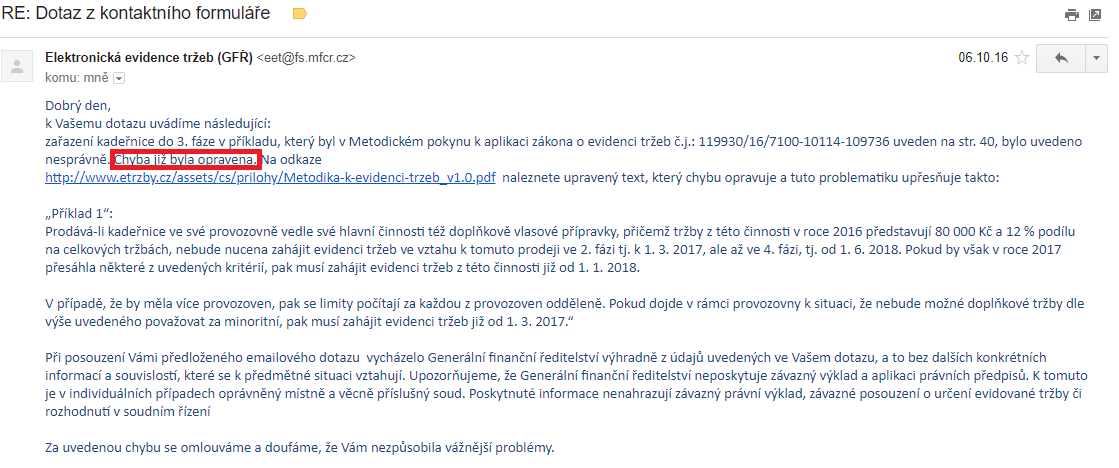 Odhalení chyby ...v metodice
Plníme databázi podnikatelů a tvoříme první newslettery
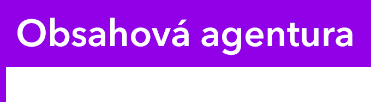 +1 683 přihlášených
6 měsíců jsme jen budovali důvěru v EET poradnu. To vyžadovalo jít do terénu, mluvit s finanční správou a přicházet s tématy, která jiní opomíjí.
2. fáze: Provázání na obchod,10/2016-02/2017
Typický obsah? Jak si poradit, co vybrat, kde koupit. Prakticky a s vhledem do problematiky.

Příklad?
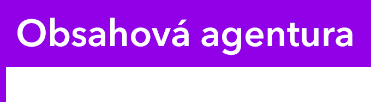 Můžu markovat mokrýma rukama?
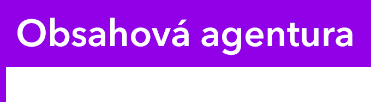 Posíláme je na správné místo
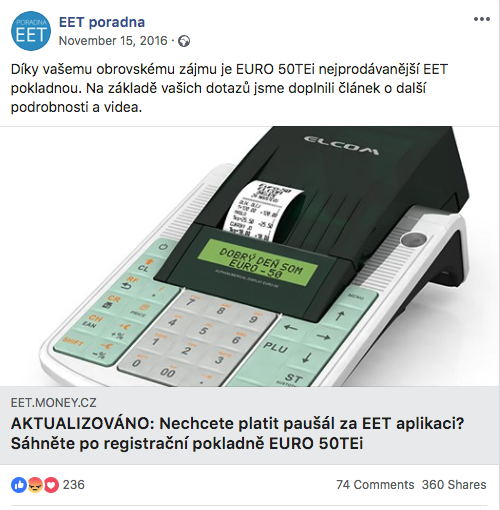 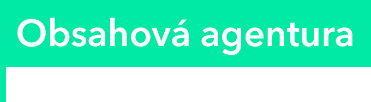 Ohlas na produkt
Dosah: 70 786 (23 456 org.)
Lajky + komenty: 236 + 74
Sdílení: 360
Unikátní zobrazení: 31 847 (č. 9)
Rozjíždí se poradna. Jen od dubna do prosince 2016 pomáháme odbavit více než 4 000 dotazů.
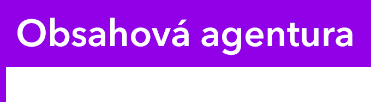 Sleduje nás Finanční správa ČR
3. fáze: Spuštění EET, 03/2017
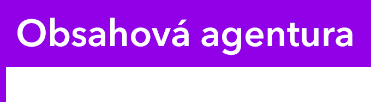 Výsledky: data a čísla za rok od startu
99 článků, 147 FB postů, 251 tweetů, nepočítaně odpovědí
500 000+ návštěv webu, 56 % organic 
14 000+ e-mailů v databázi
Top zdroj návštěv e-shopu, přímé konverze z poradny 17,1 % obratu, asistované konverze 31 % obratu
160% meziroční růst divize pokladních systémů
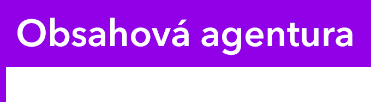 Dobro jako bonus
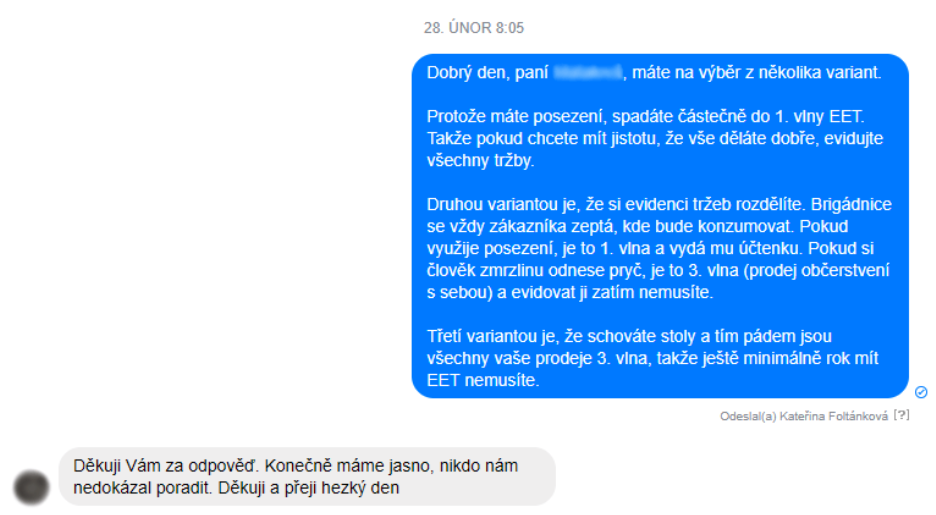 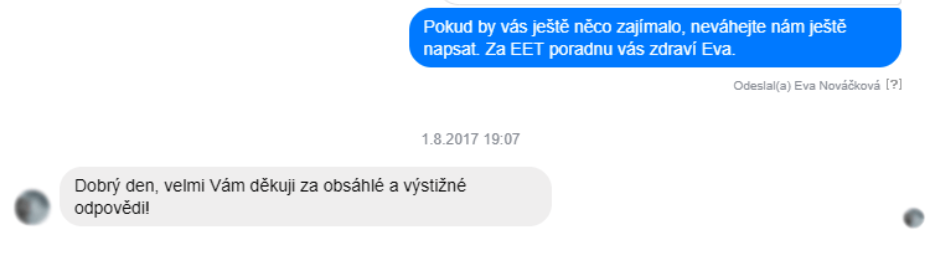 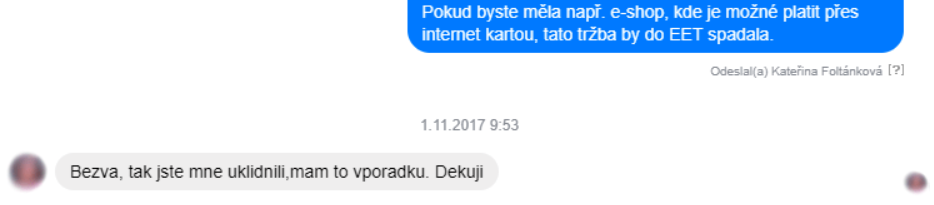 K čemu je vhodný content marketing?
A) Buduje reputaci a posiluje důvěru
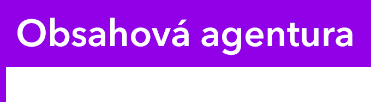 Pomáhá prodávat lépe
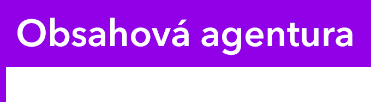 Osobně radí, učí a ukazuje
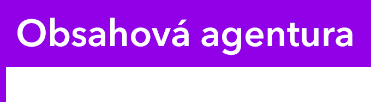 Zlepšuje know-how zákazníků
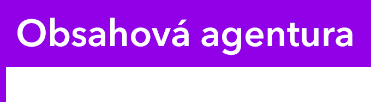 Pořádá konferenci o zák. péči
B) Přivádí nové návštěvníky
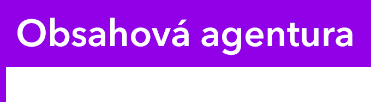 2017: 55 lidí z organicu měsíčně
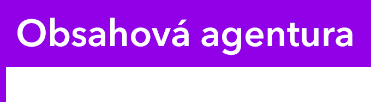 Tým, analytika, obchod, lidé
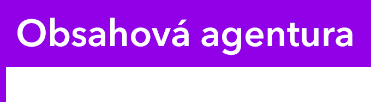 2018: 30 000 lidí z organicu měsíčně
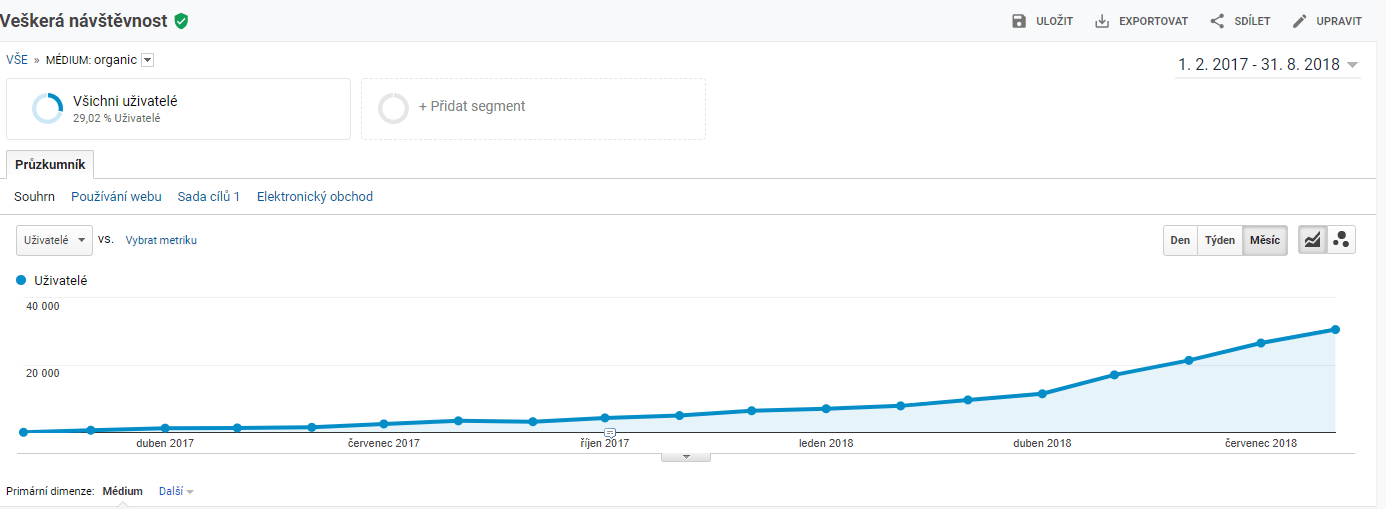 C) Oslovuje zákazníky mnohem dřív, než potřebují vaše služby 
či produkty
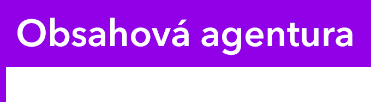 Obsahový magnet: seriál
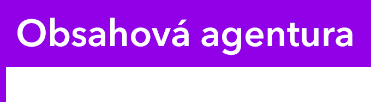 Pokračujeme: obsah na blogu
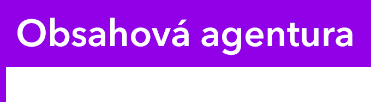 Pokračujeme: newsletter
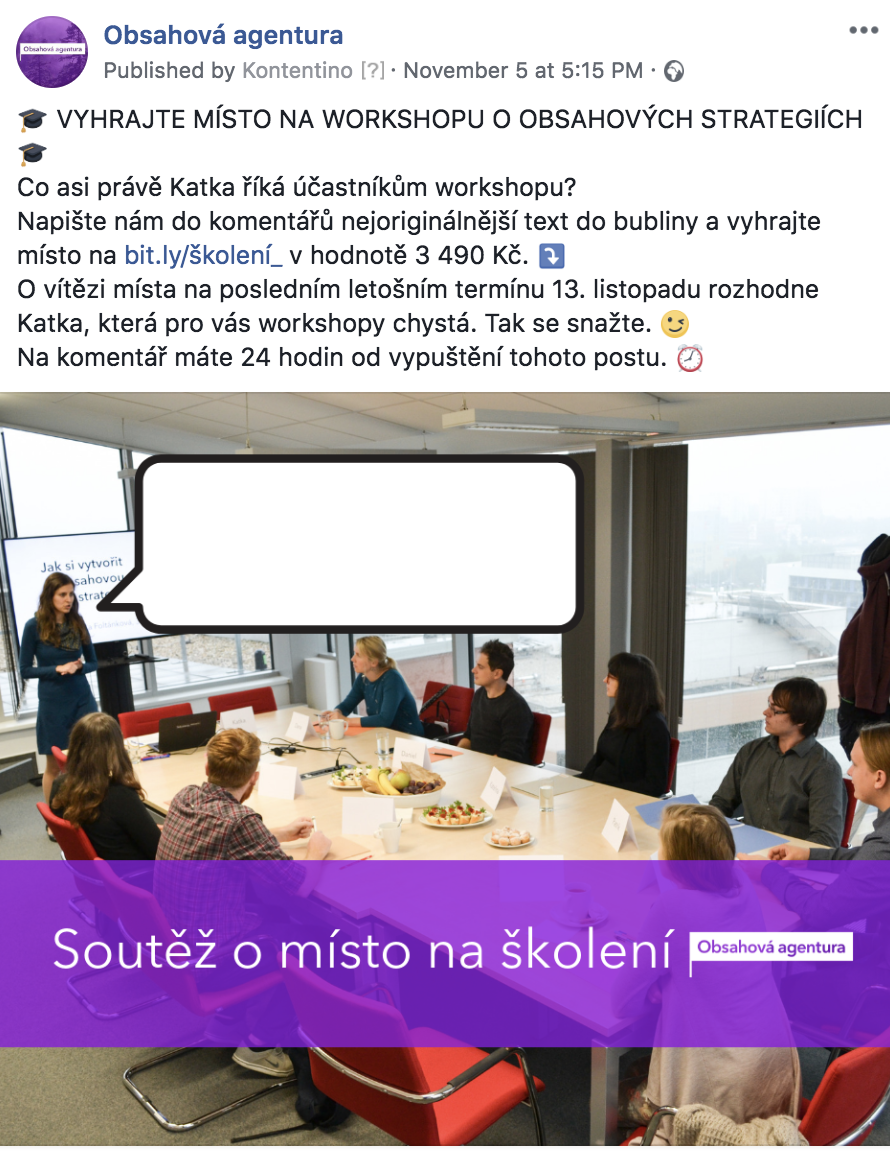 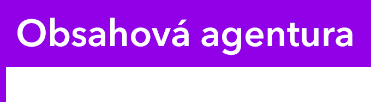 Prohlubujeme zájem: sociální sítě
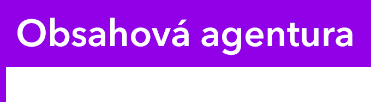 Konverze: 
školení
Po čem můžete v content marketingu sáhnout: on-line
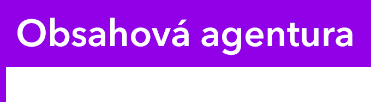 Blog
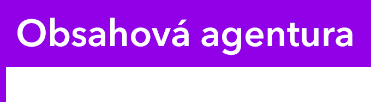 E-book / whitepaper
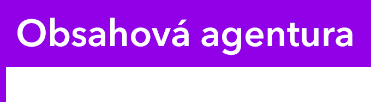 Případová studie
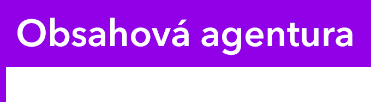 FAQ, návod
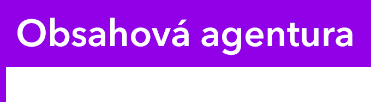 Poradna
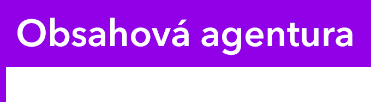 E-mailingový seriál
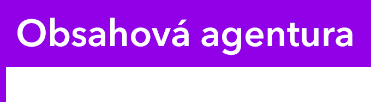 Webinář
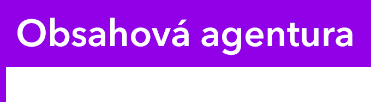 Podcast
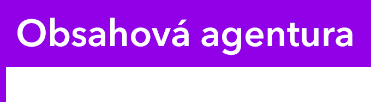 Videoformáty
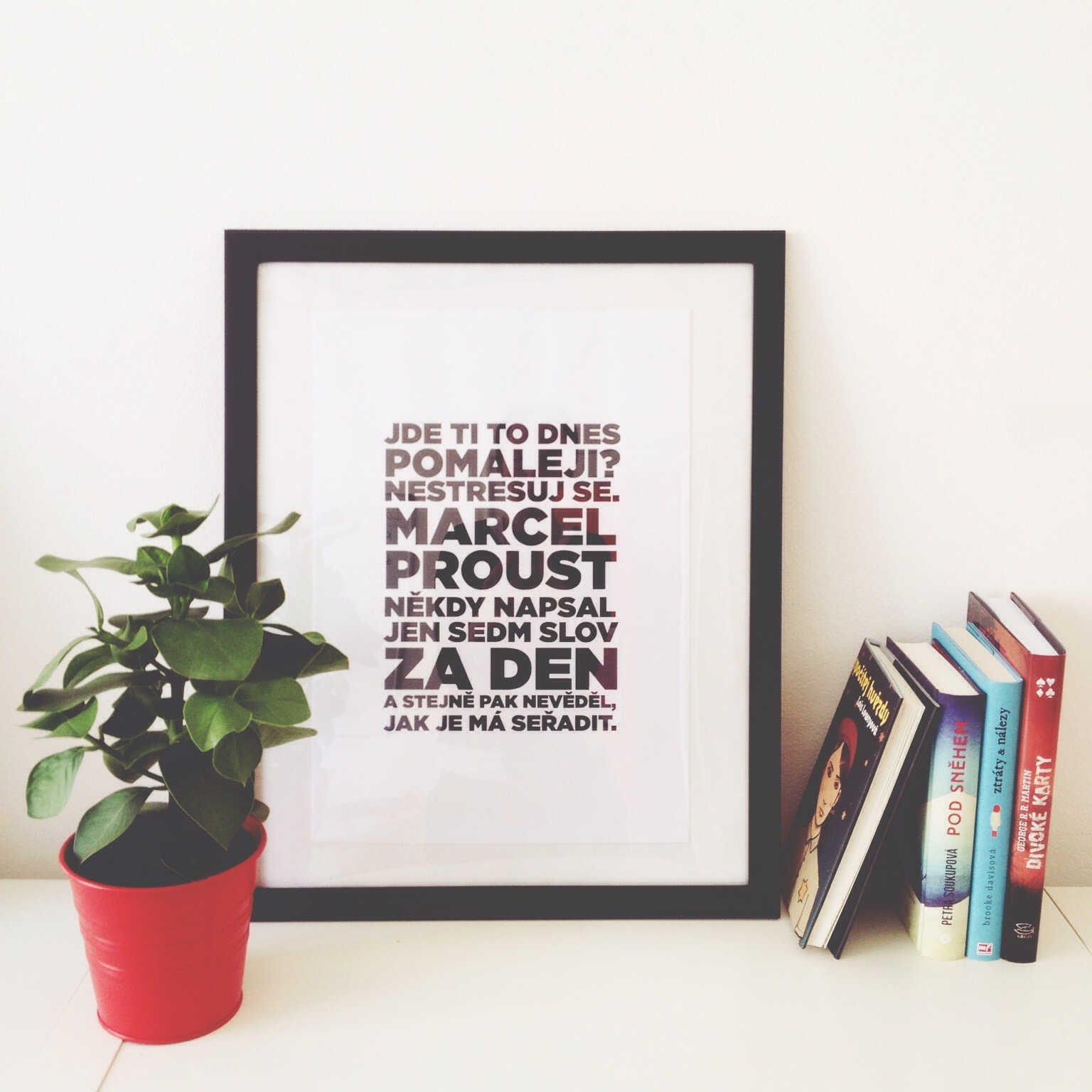 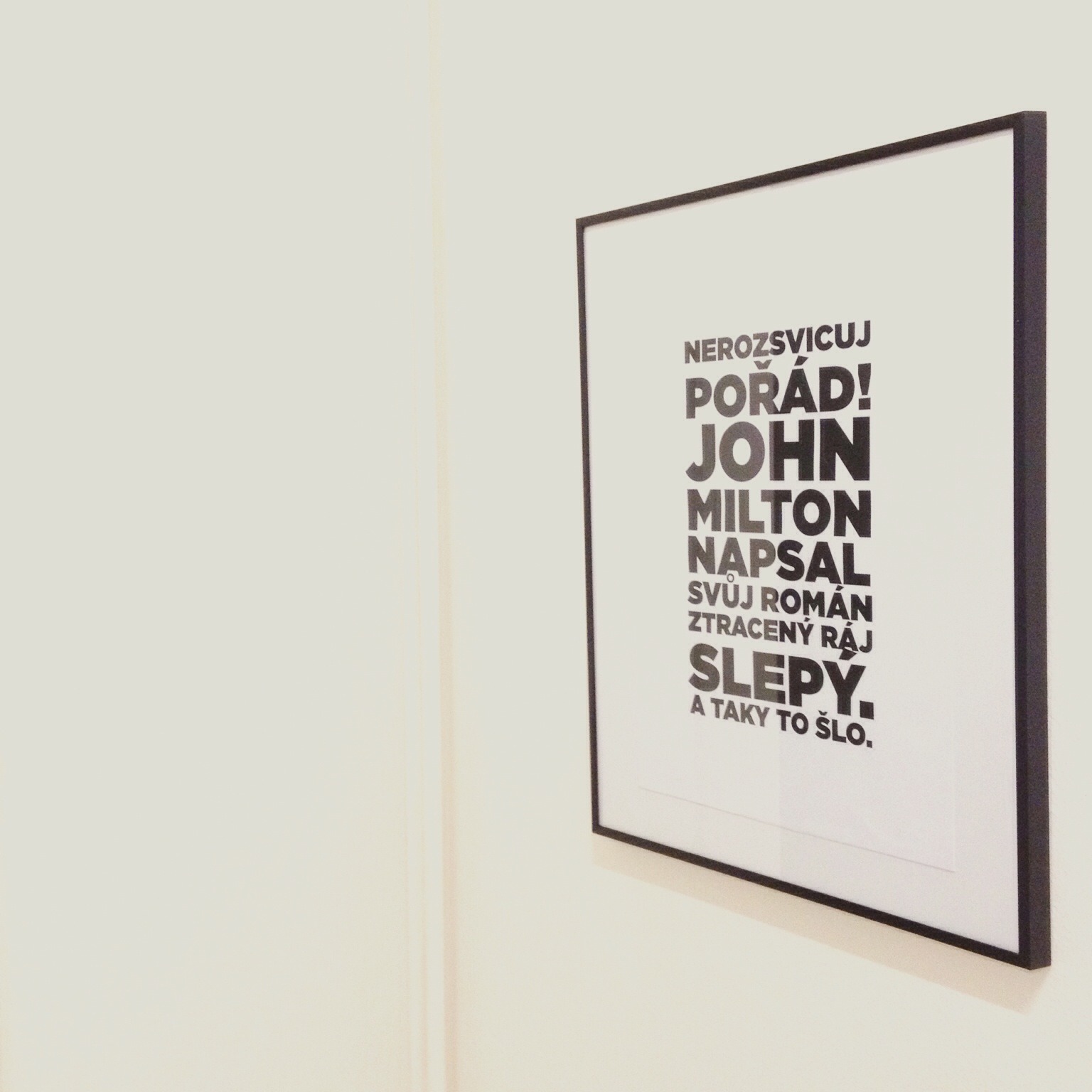 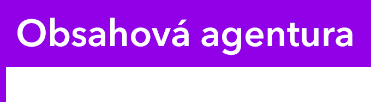 Infografiky / obrázky
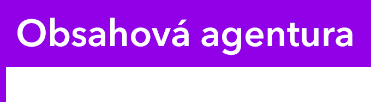 Obsah na sociálních sítích
Po čem můžete v content marketingu sáhnout: off-line
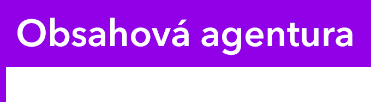 Kurzy, školení, přednášky
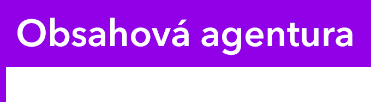 Budování komunity
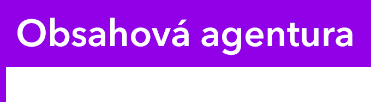 Kniha, časopis
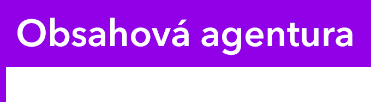 Ocenění, soutěž
III. Content marketing – jak
Krok 1: Pro koho tady jsme?
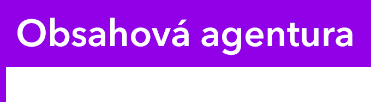 Pro koho tady jsem: insight
Co je to za člověka?
Co má rád, a co mu vadí?
V jakých situacích za námi chodí?
Proč k nám váží cestu? 
Čím si jej získáme a zavážeme, a čím naopak odradíme? 
Co potřebuje vědět k tomu, aby se rozhodl?
Krok 2: Jak tady pro něj můžeme být lépe než kdokoliv jiný?
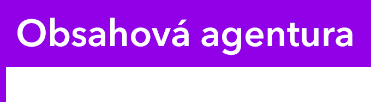 Poznání sebe sama
Kompetence: Co umíme, jaké máme silné stránky a výhody? 
Odlišnost: Máme něco, co nemá nikdo jiný? 
Příslib: Jakou potřebu chceme naplňovat?
Kapacity: Co můžeme dát do hry? Čas? Skvělé fotky? Nasazení?
Krok 3: Dejte obsahu pevný základ
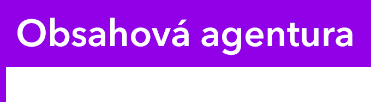 Dejte obsahu pevný základ
Ujasněte si, kdo jste, a jak se představujete.
Ujasněte si, jak o sobě mluvíte (tykáte/vykáte? my z baru/ten bar?...)
Ujasněte si klíčová sdělení a argumenty.
Ujasněte si, jaké kanály k tomu nejlépe využijete.
Strategické plánování: 
Cesta zákazníka
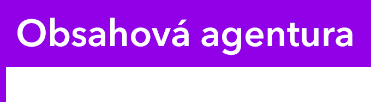 Cesta zákazníka
Jak obsah dále propagovat?
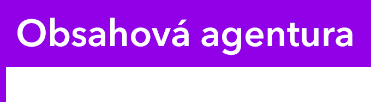 Možnosti dalšího šíření obsahu
PPC
Přímé oslovení autorit
Vnitřní prolinkování na webu
Vlastní marketingové kanály
Relevantní skupiny na Facebooku a LinkedIn, diskuse
Kde nacházet témata?
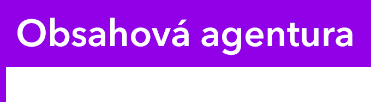 Zdroje inspirace, kde hledat témata
Přepracování stávajícího obsahu na webu
Analýza klíčových slov
Analýza konkurence
Vyhledávání na webu
Dotazy zákazníků, data z výzkumů
Dotazy na fórech a v diskusích
Měření a vyhodnocování
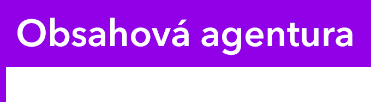 Možné metriky
Dlouhodobý trend návštěvnosti webu (zejména organická a přímá)
Zdroje návštěvnosti a konverzí
Pohyb na webu (scrollování, počet prohlédnutých stránek apod.)
Počet vracejících se návštěvníků
Míra zapojení, dosah, počet aktivních odběratelů
Konverze
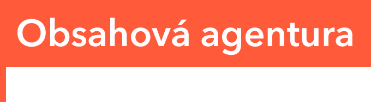 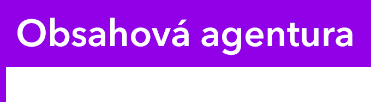 Co musí umět copywriter...
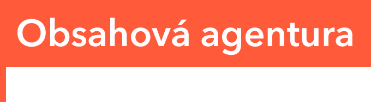 Správně se ptát
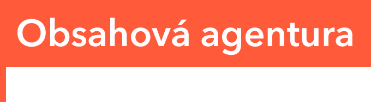 Znát produkt
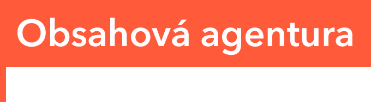 Vytěžit data
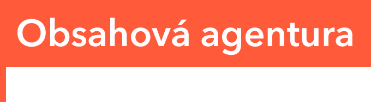 Chápat značku
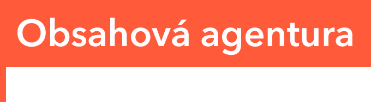 Vytěžit data
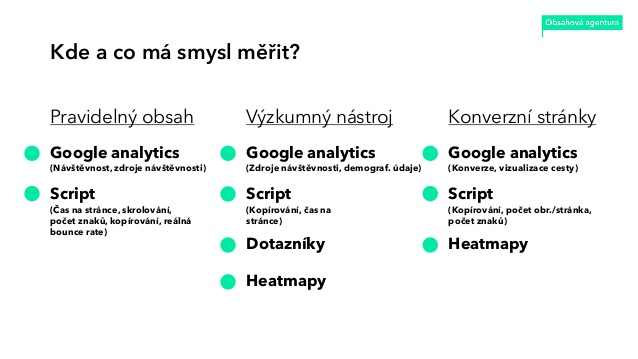 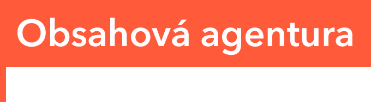 Ptát se a poznávat
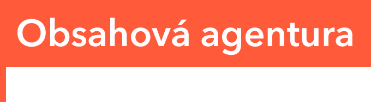 Ověřovat
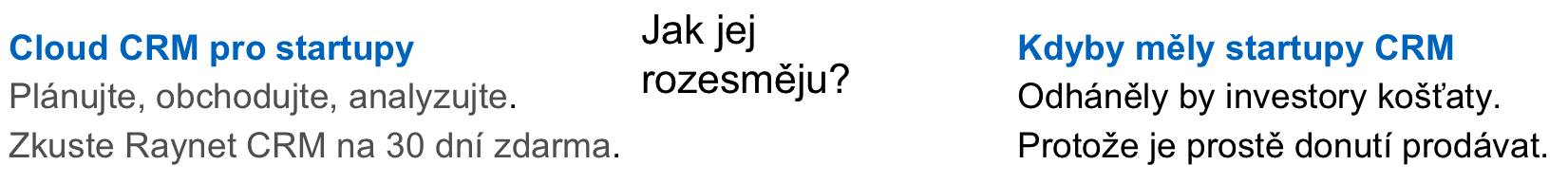 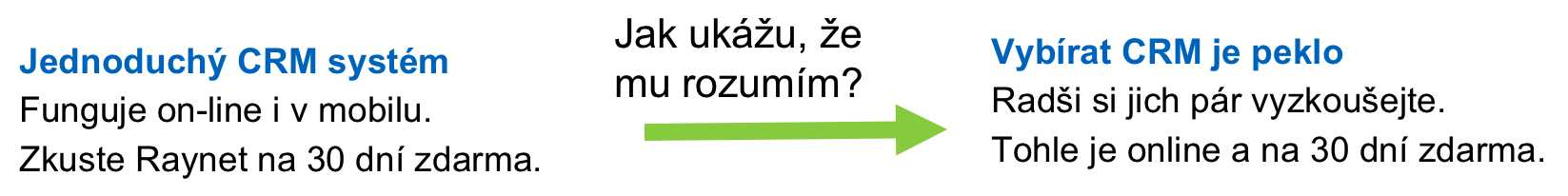 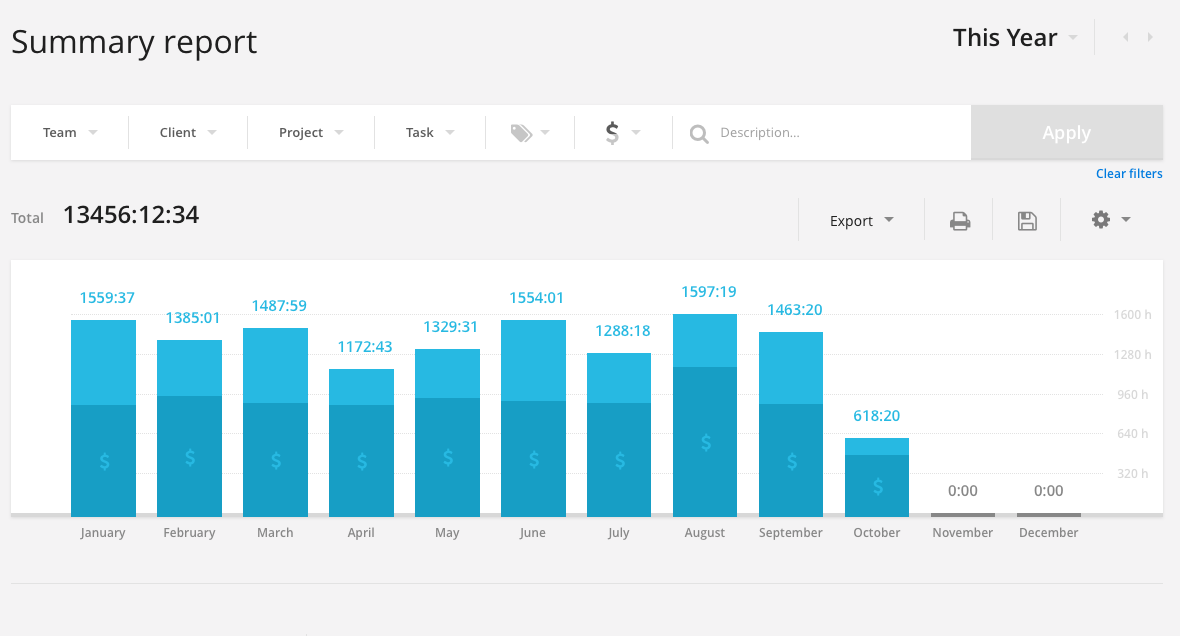 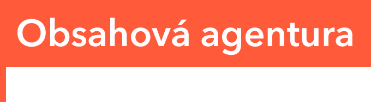 Vypsat se
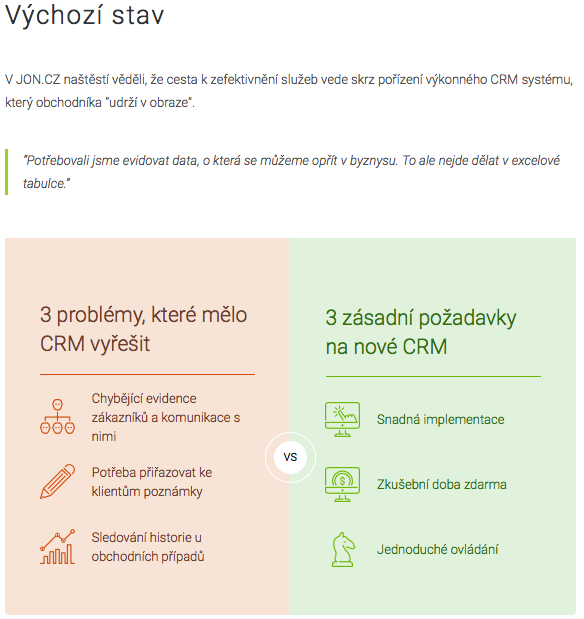 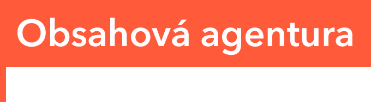 Znát specifika formátů
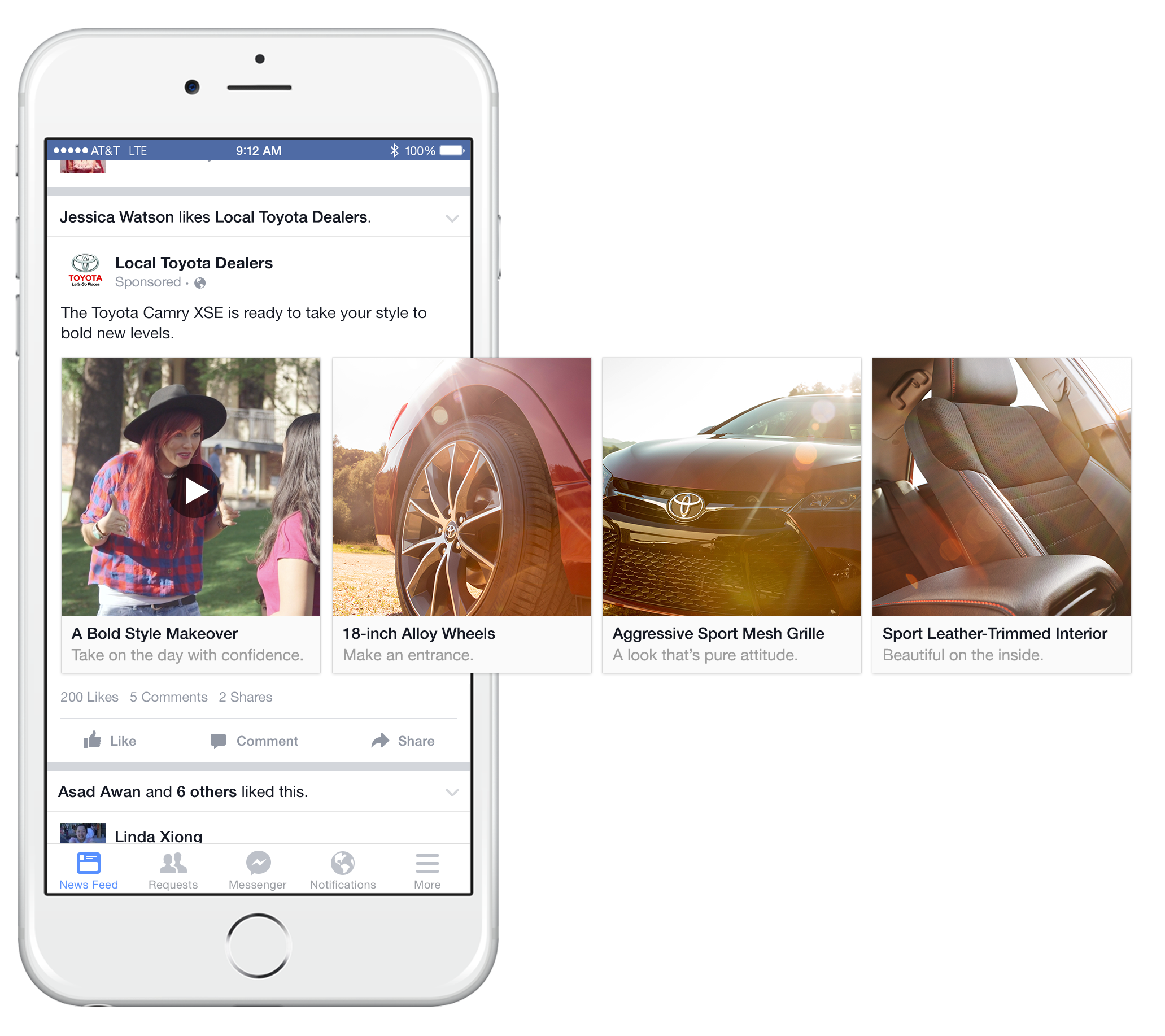 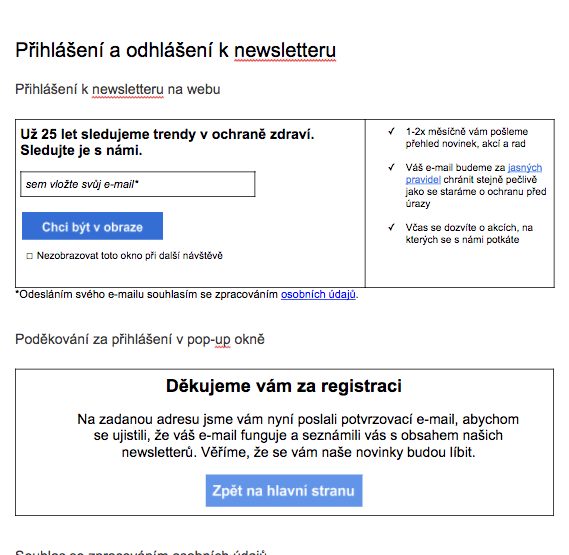 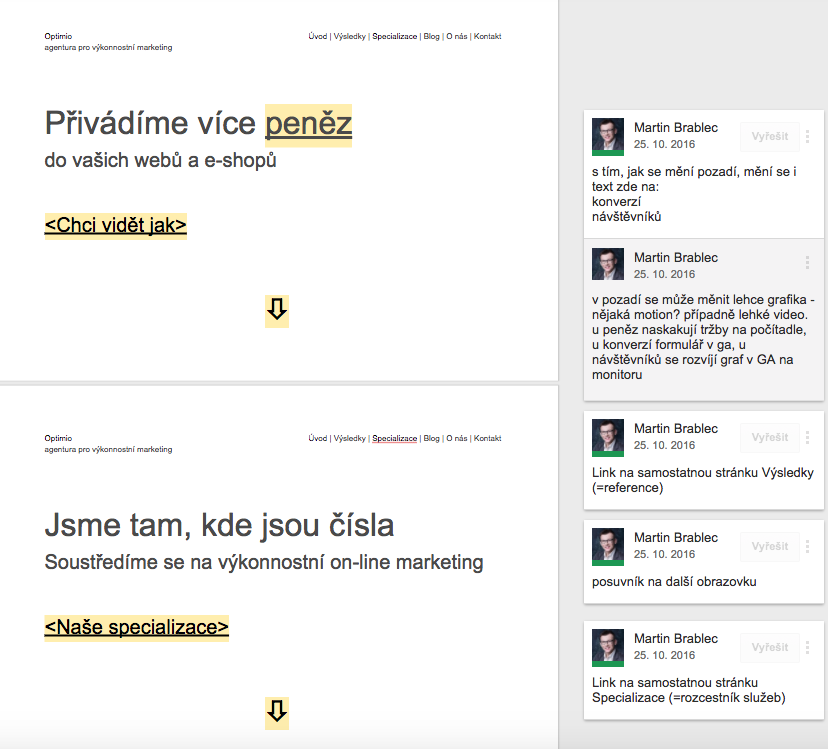 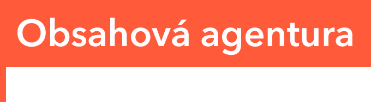 Orientovat se v UX
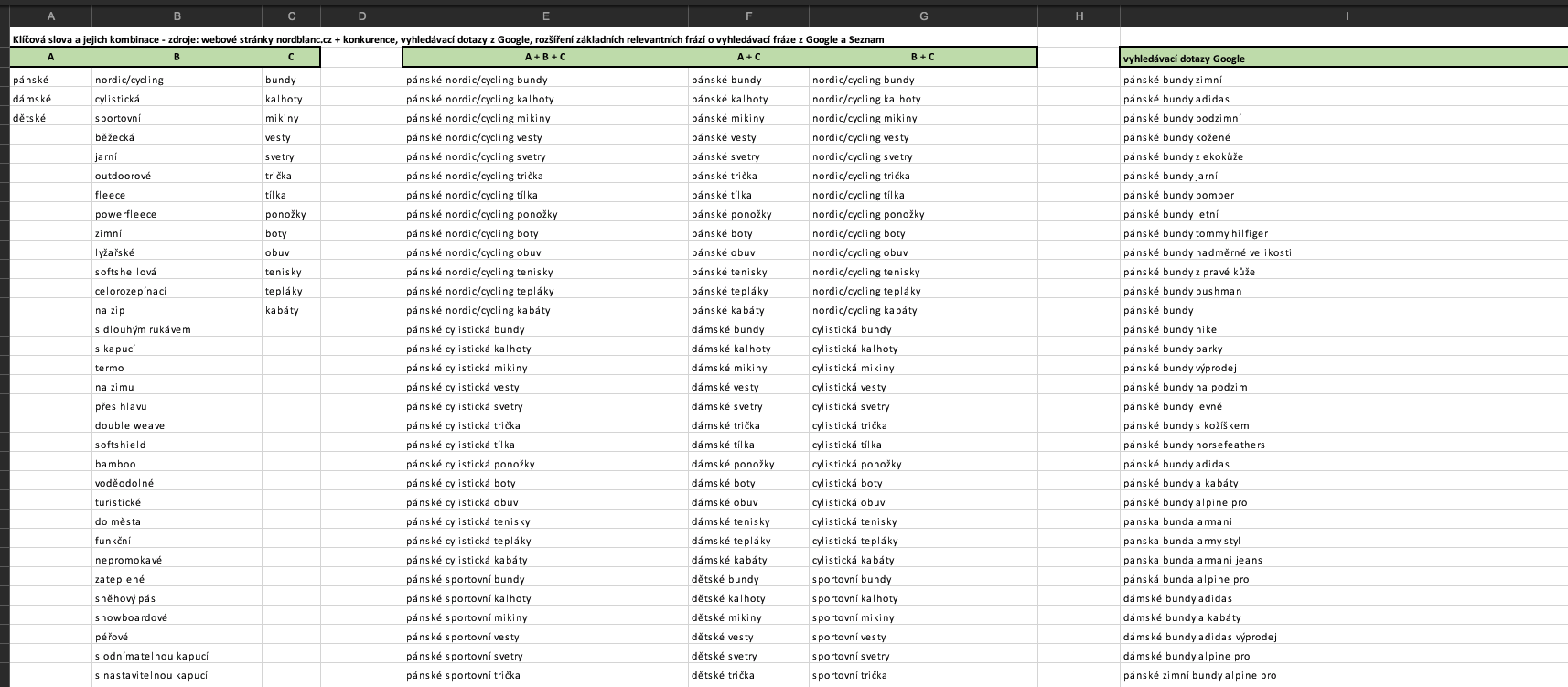 Mít přesah do PR, marketingu…
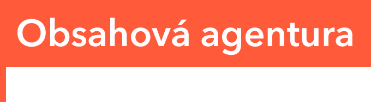 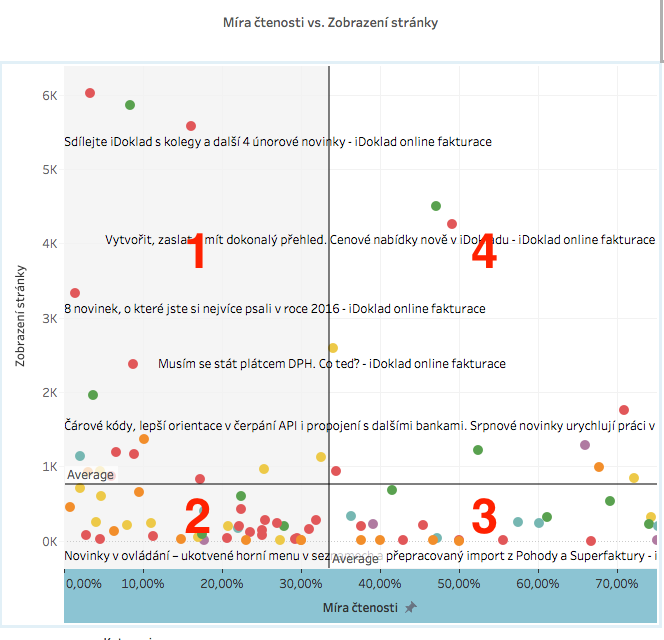 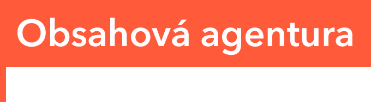 Pracovat s daty
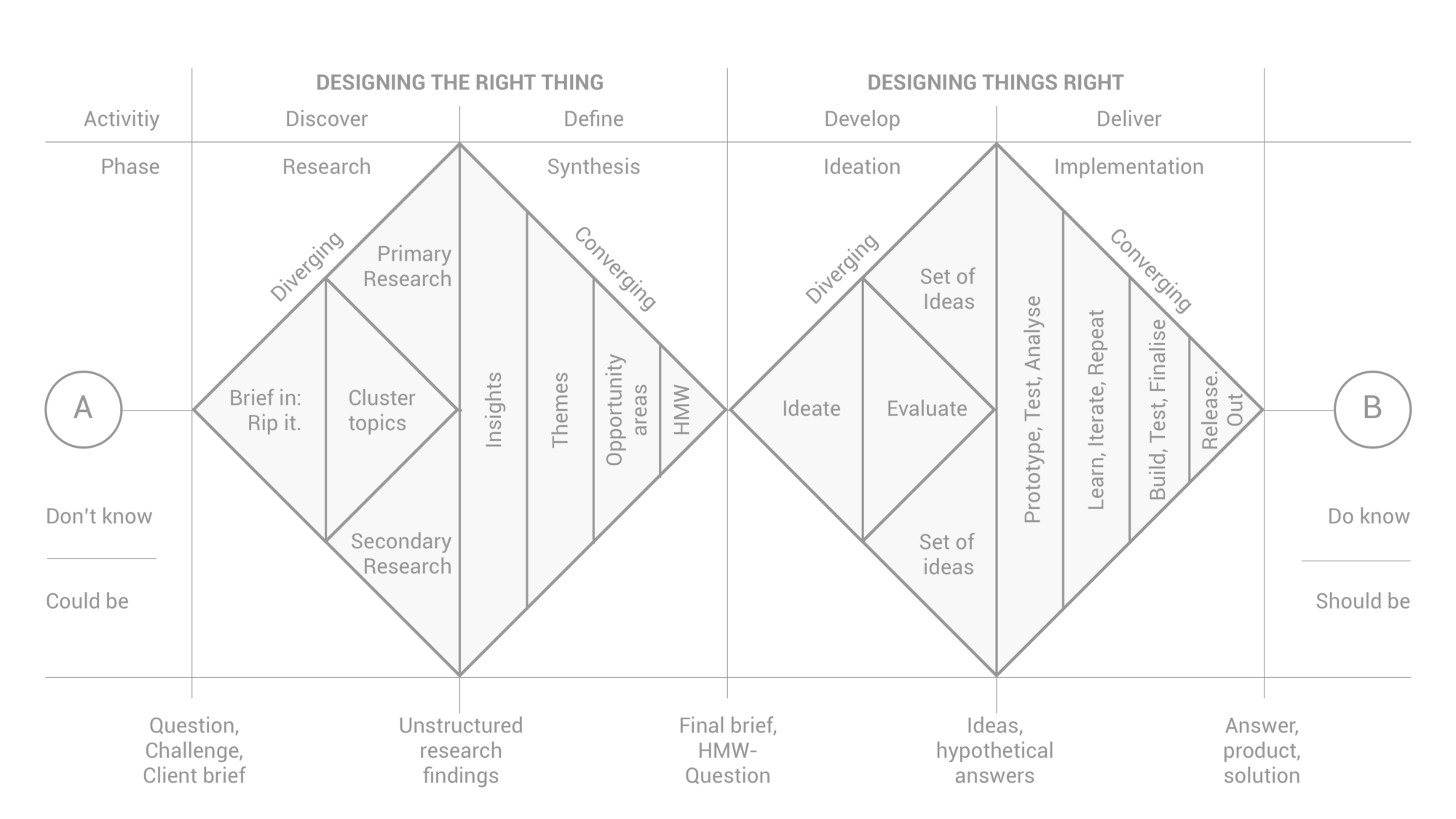 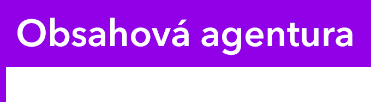 3) Co byste chtěli umět, až odtud odejdete?
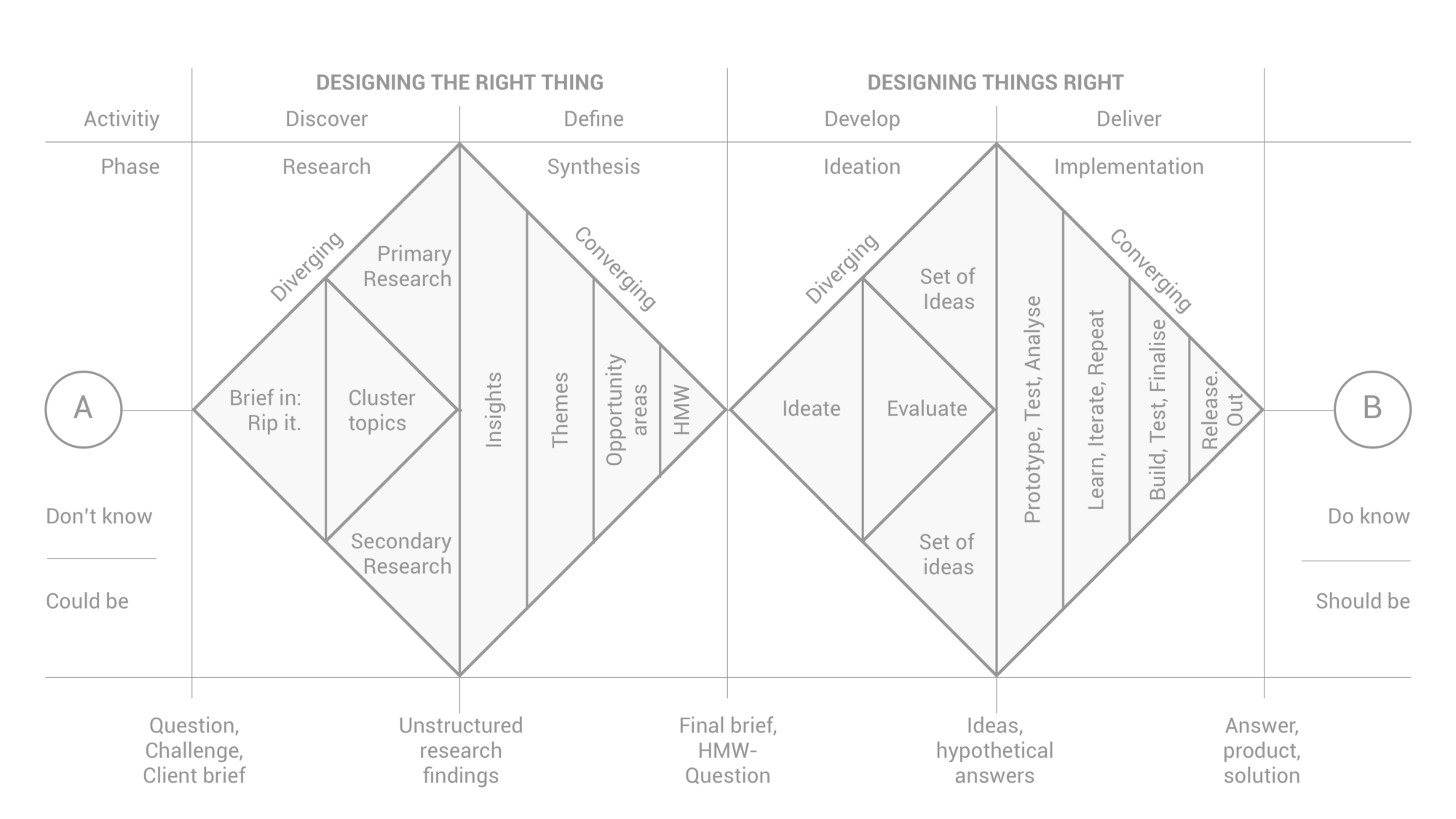 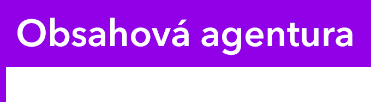 4) Co bude cílem našeho společného semestru?
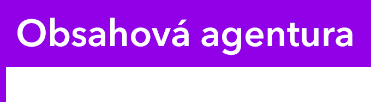 Díky za pozornost
Martin přednášel
Martin Brablec
Strategie & vedení
martin.brablec@obsahova-agentura.cz
602 478 999